5. b.
De jó! Jöhetek én is a csónakotokba? Jeeee!
Neked nem  kell 	Úszógumi! TE anélkül is tudsz lebegni avíz tetején!
DE ezen van  pohártartó is
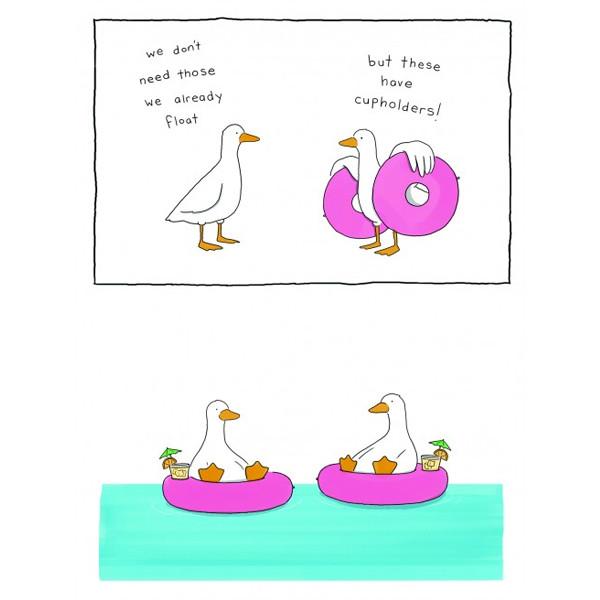 Nagyon sötét,és rémisztő éjszaka volt az,Amikor elkezdték a tüzijátékozást!
Mért fotózod le azt a makkot?
Kineszem instagrammra a reggelimet!
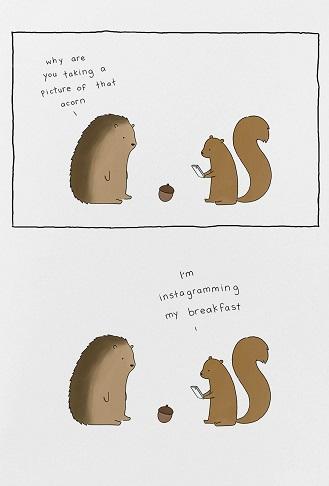 -Mért vagytok eggyüt ?azt halottam hogy nem vagytok jóban!-Igen!_Akkor mért ültök, és esztek együtt s  fsgyitokst? -mert így sokkal viccesebb, mintha egyedül cisnálnánk!
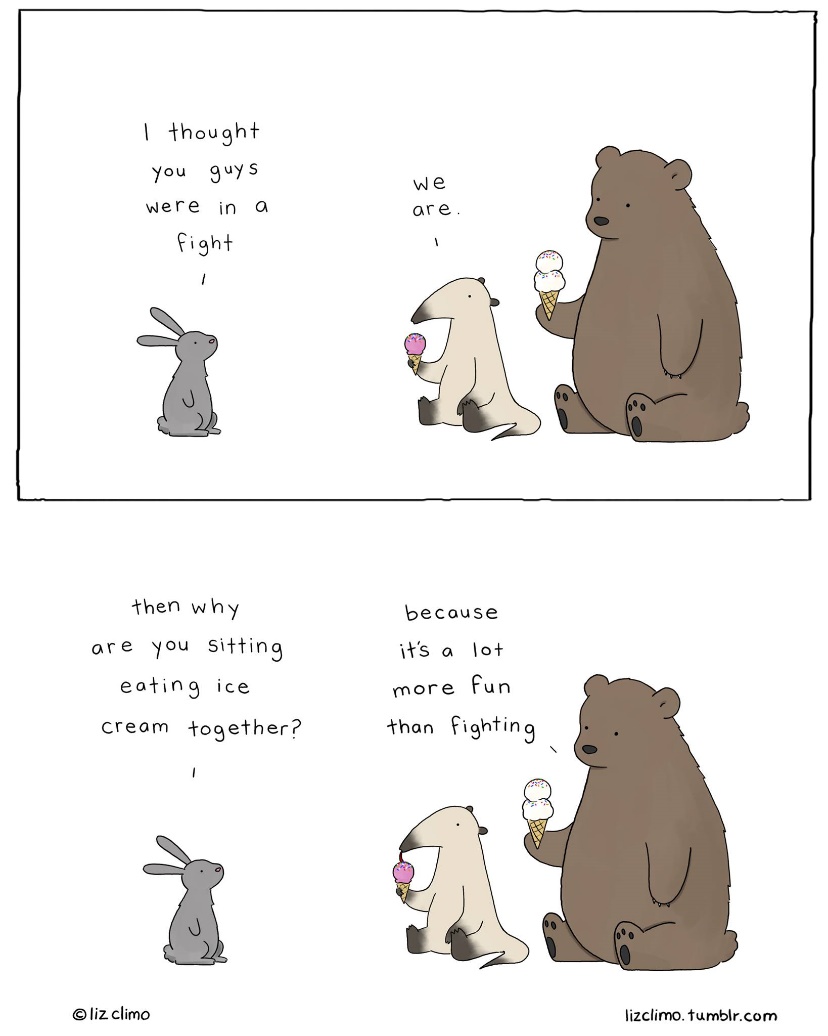 Mit csinálzs?-Megpróbálom kicist szebbé tenni a világot!
-Ezazz! Itt van apulcis időő!
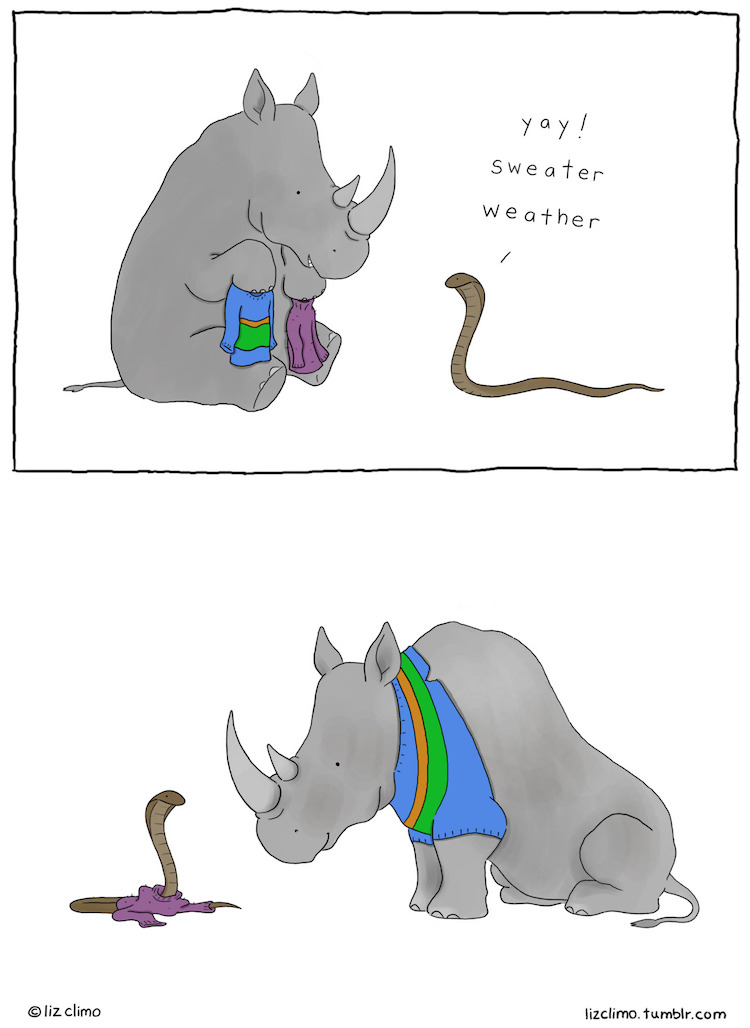 -Oké. A következő  képhez, vágj vicces arcot!_Oké.
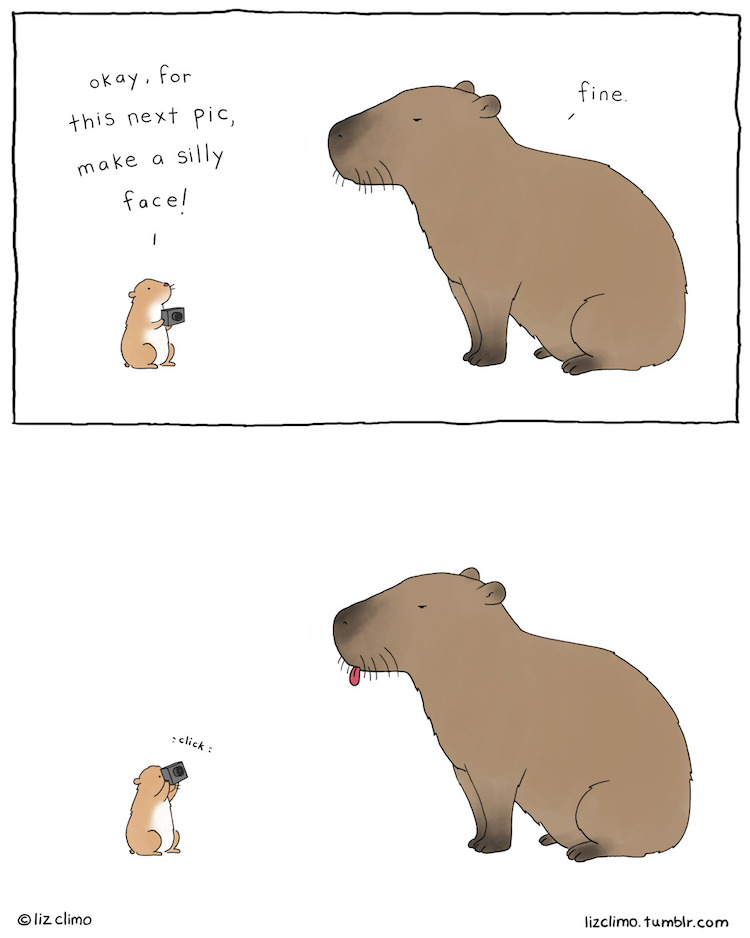 -Késze nállsz a habfürdőre?-Iegn!
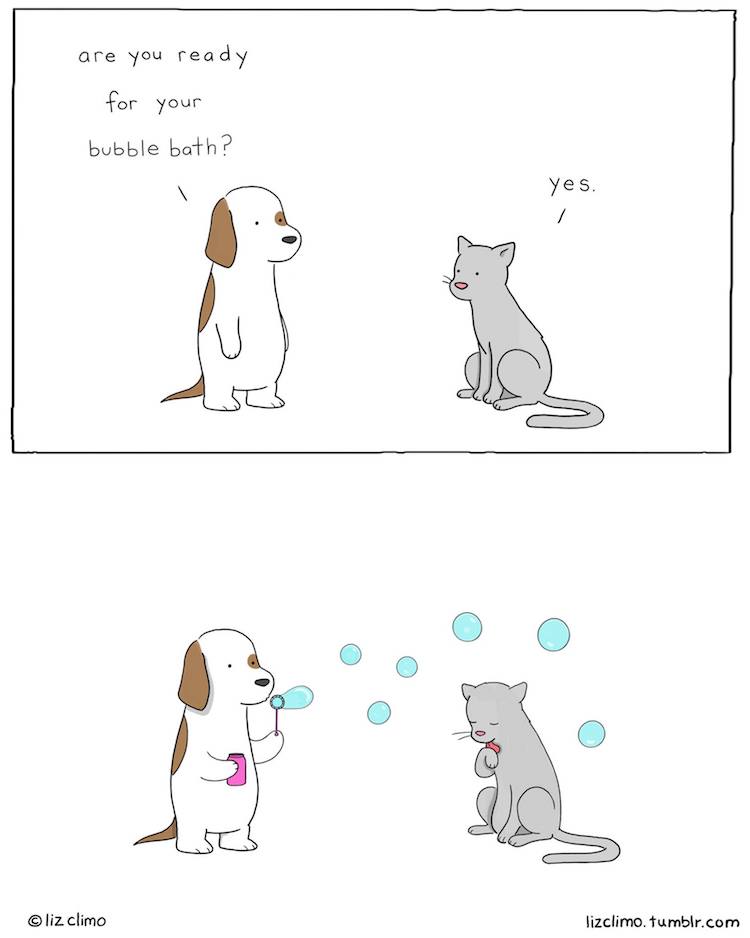 An idea for the weekend:Hétvége terveim:-Egy fáról lógaszkodva, pihenni.